Plenary Session 5: Example of Best Practices in e-Auction
Introduction of e-Auction in Vietnam
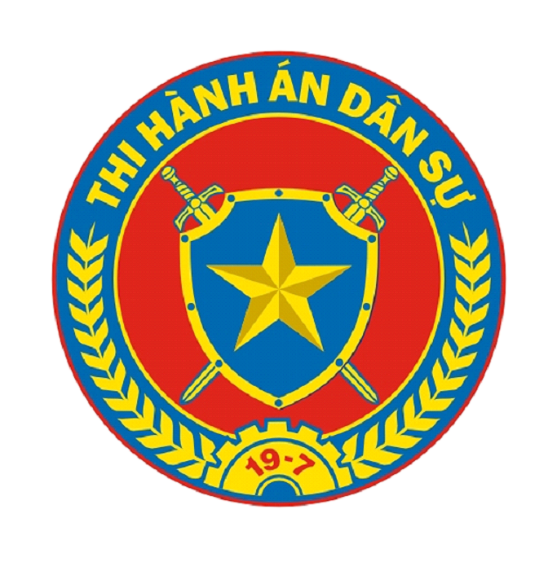 NGUYEN Thi Ngan (Ms)
Principal Examiner, Directorate of Civil Judgment Enforcement, 
Ministry of Justice, Vietnam
1
1. Auction in Civil Judgment Enforcement (CJE) in Vietnam
Apply for: 
Real Estates
Movables valued from 10 million VND (~430 USD)
The price appraisal organization
Parties reach an agreement about the value of the property (1)
(1) failed – but Parties reach agreement about choosing the price appraisal organization (2) => Executor signs a contract
 (1) and (2) failed => Executor chooses the price appraisal organization and signs a contract
The auction organization: 
Parties reach an agreement about the auction organization => Executor signs a contract with the chosen one. 
Parties cannot consent => Executor chooses the auction organization and signs a contract.

=> Online announcement:  The auction, Selection of price appraisal organization, and Selection of auction organization
2
2. E-Auction in Vietnam2.1. Legislations
Law on Property Auction no.01/2016/QH14, dated November 17, 2016, by the National Assembly (https://vbpl.vn/TW/Pages/vbpqen-toanvan.aspx?ItemID=11092)

Decree no.62/2017/NĐ-CP dated May 16, 2017, by the Government on detailing a number of articles and measures to implement the Law on Property Auction.
An auction organization is eligible for e-auction if it establishes an e-auction website and has:
Technical infrastructure system to conduct e-auction
Staff to operate the technical system of the e-auction website
Technical plan and solutions to ensure the security of the e-auction website. 
The Director of the Provincial Department of Justice has the competence to approve the eligible auction organization.
3
2.2. Current situation
4
2.3. Solutions
Training for auctioneers
Regulations on the properties for e-auction
More supervising and strict punishment for violation
Improving the quality of the e-auction website

=> Applying the e-auction in CJE.
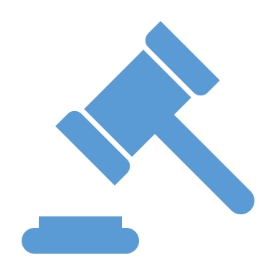 5
Thank you for your attention!


Contact:
NGUYEN Thi Ngan (Ms)
Principal Examiner, Directorate of Civil Judgment Enforcement, 
Ministry of Justice, Vietnam
LinkedIn: https://www.linkedin.com/in/ngannt-moj-vn/ 
Email: ngannt@moj.gov.vn
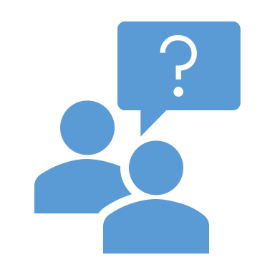 6